UBND QUẬN LONG BIÊN
TRƯỜNG MẦM NON THƯỢNG THANH
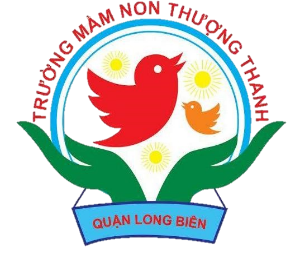 Lĩnh vực: Phát triển nhận thức 

Hoạt động: Làm quen với toán
                       Đề tài: Nhận biết thứ tự các ngày trong tuần 
                                  Giáo viên: Đỗ Thị Hương
                                  Lứa tuổi:MGL 5- 6 tuổi
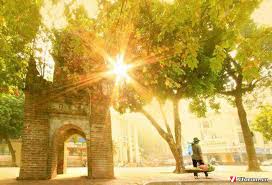 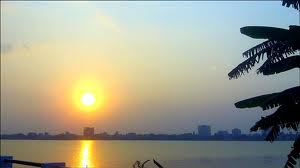 2
1
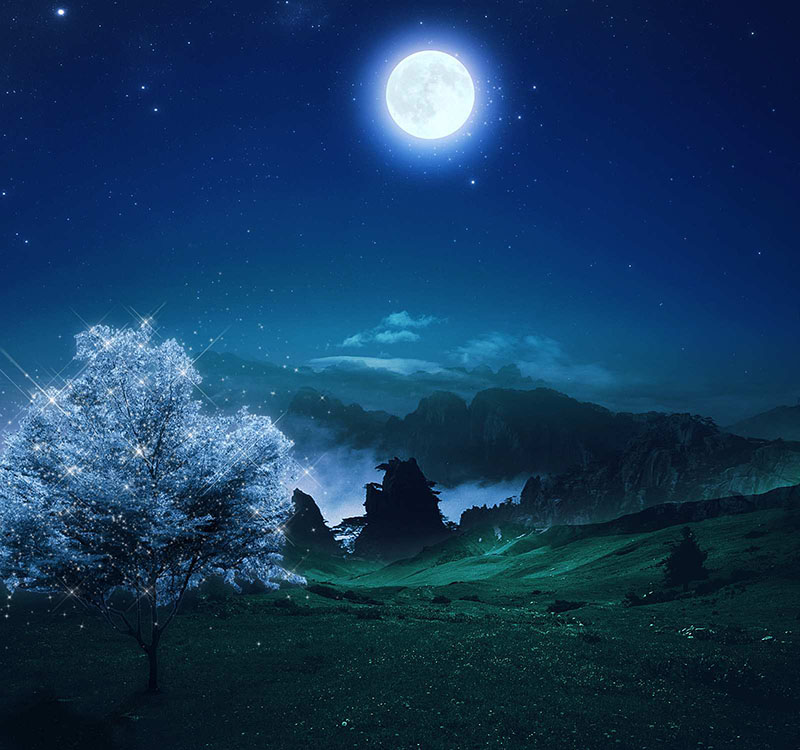 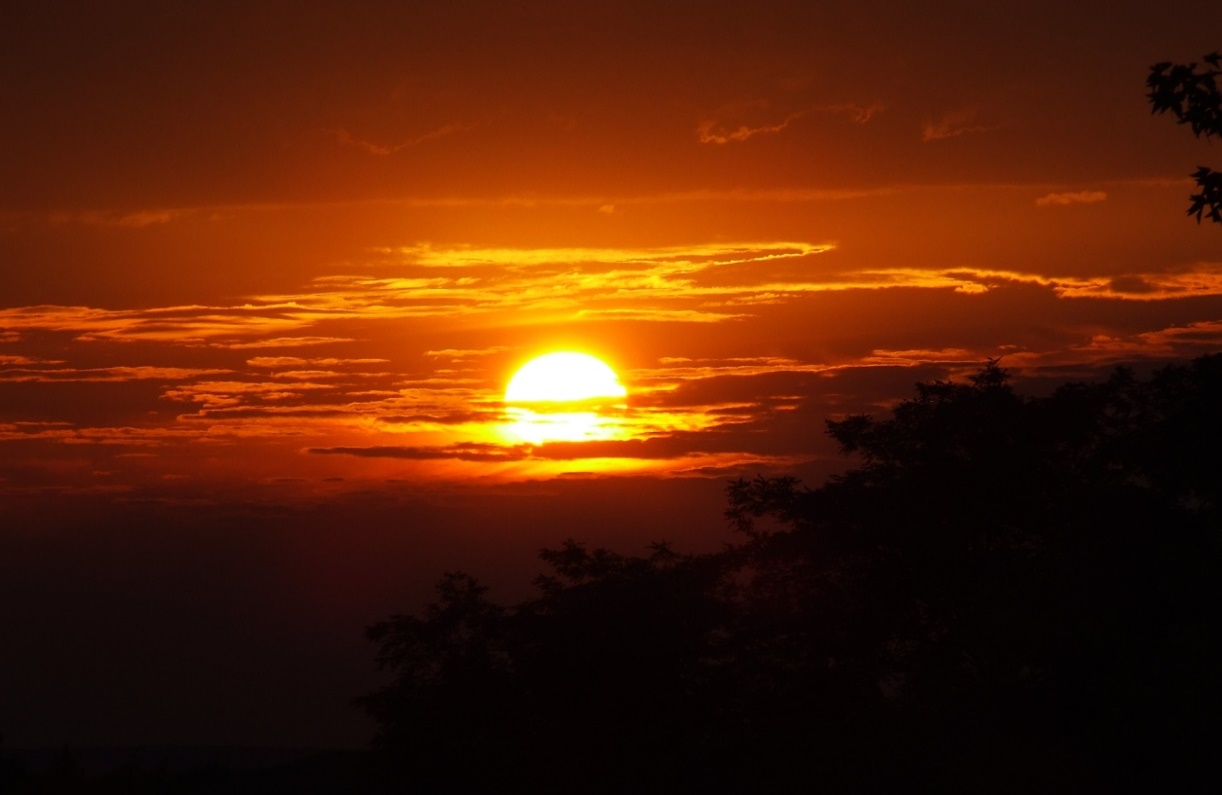 3
4
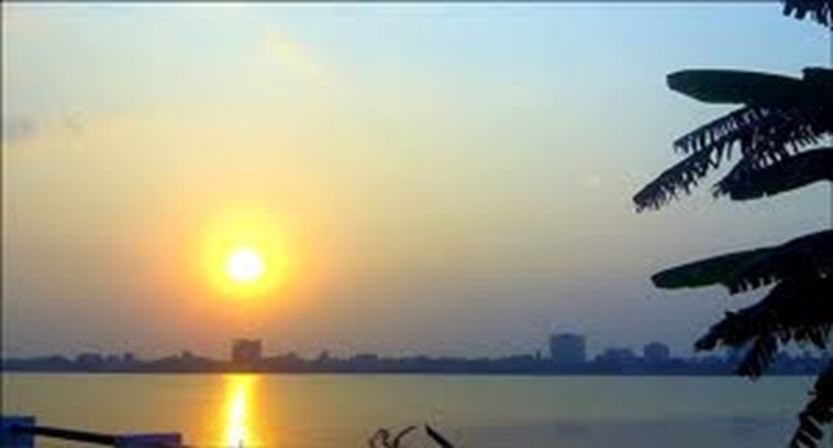 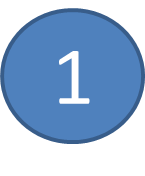 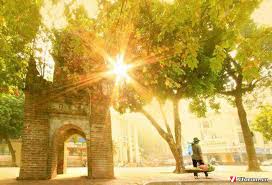 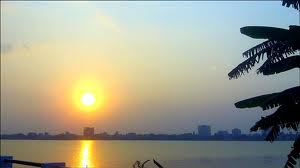 2
1
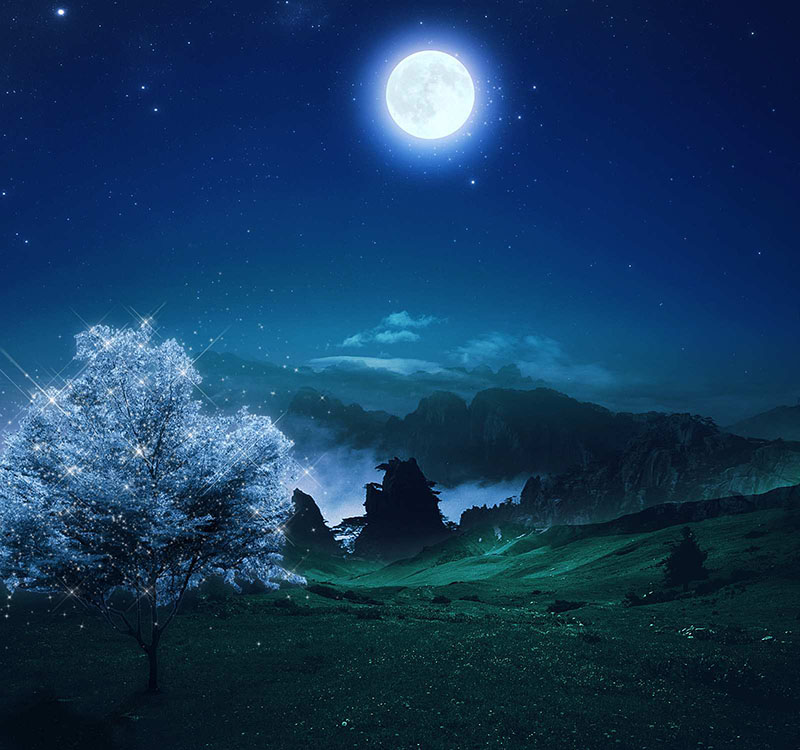 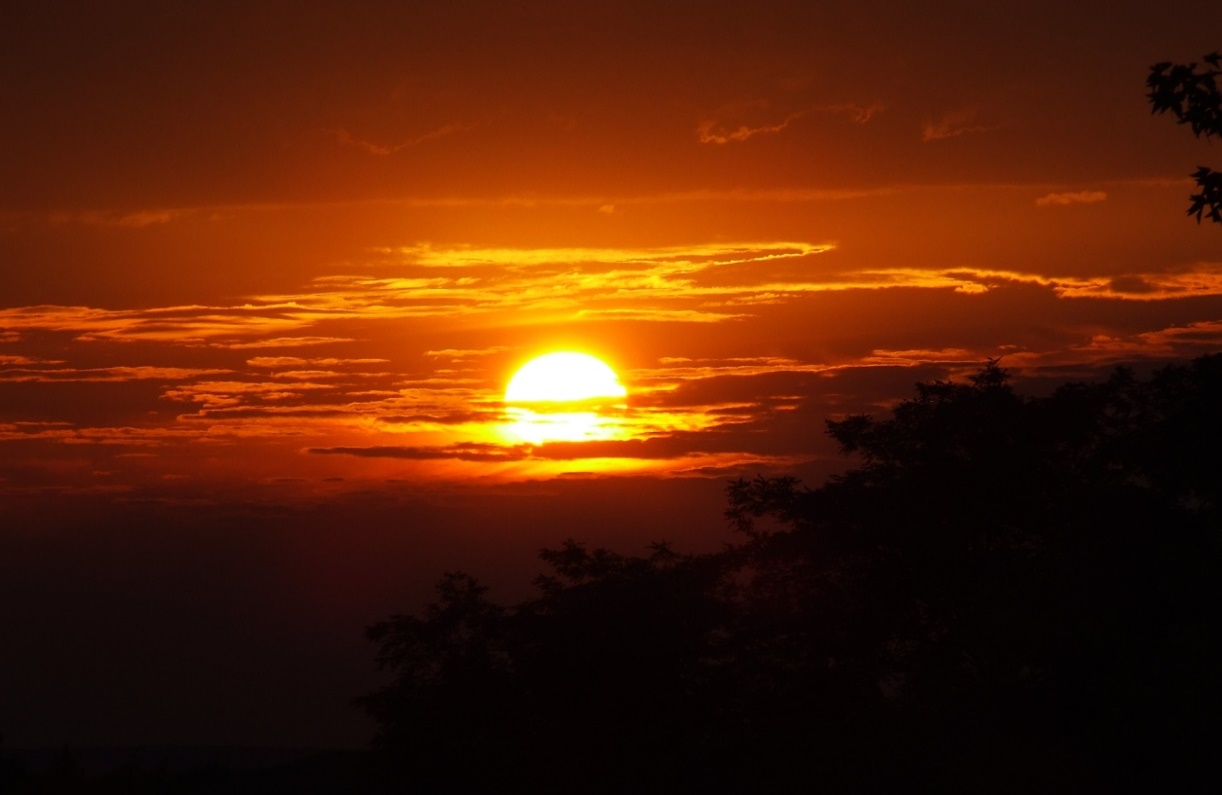 3
4
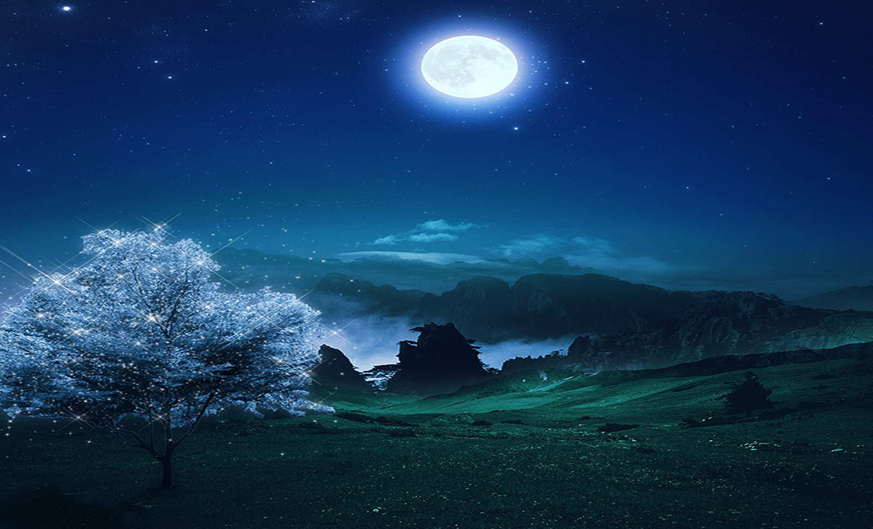 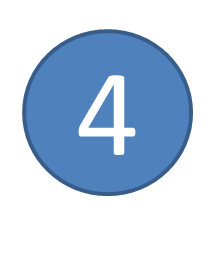 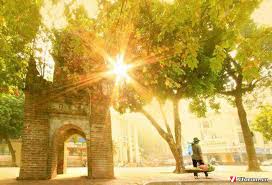 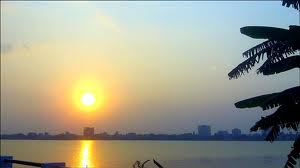 2
1
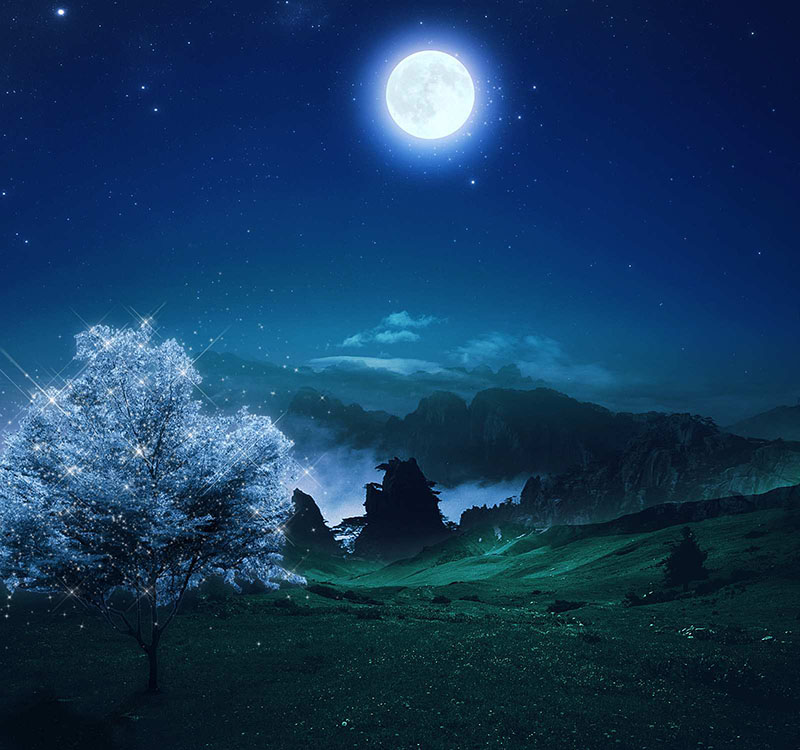 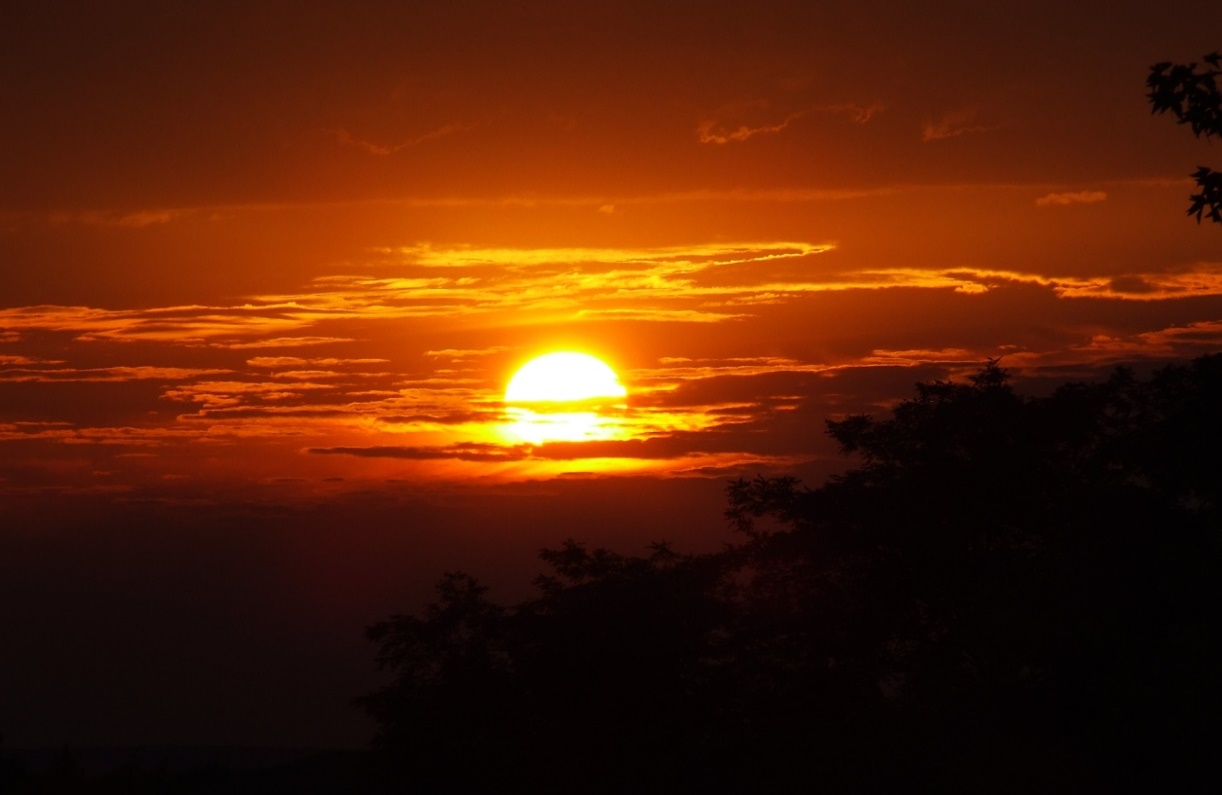 3
4
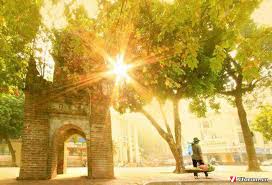 `
2
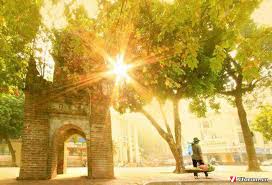 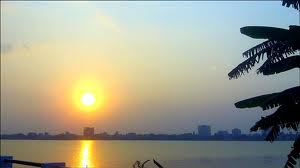 2
1
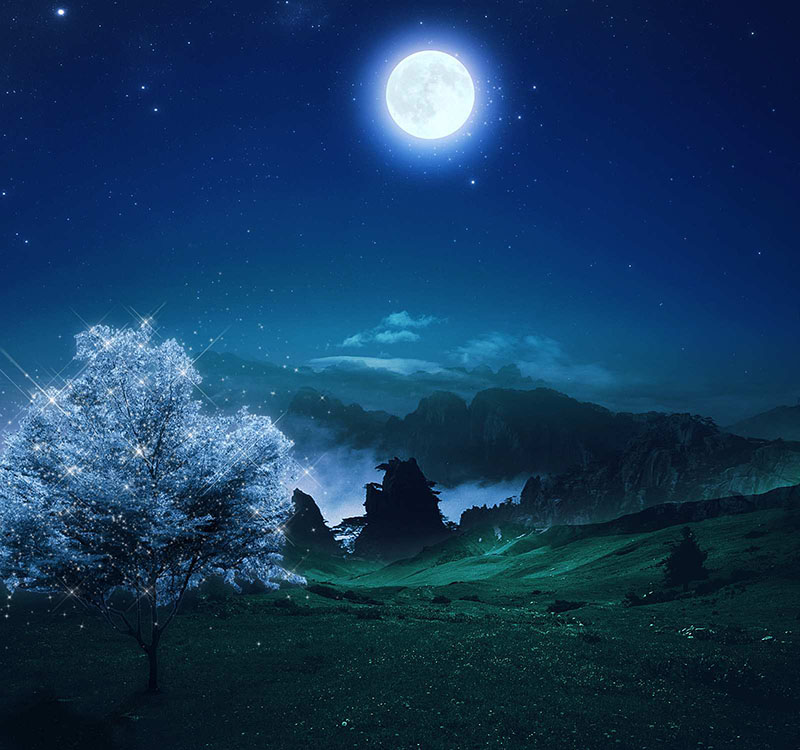 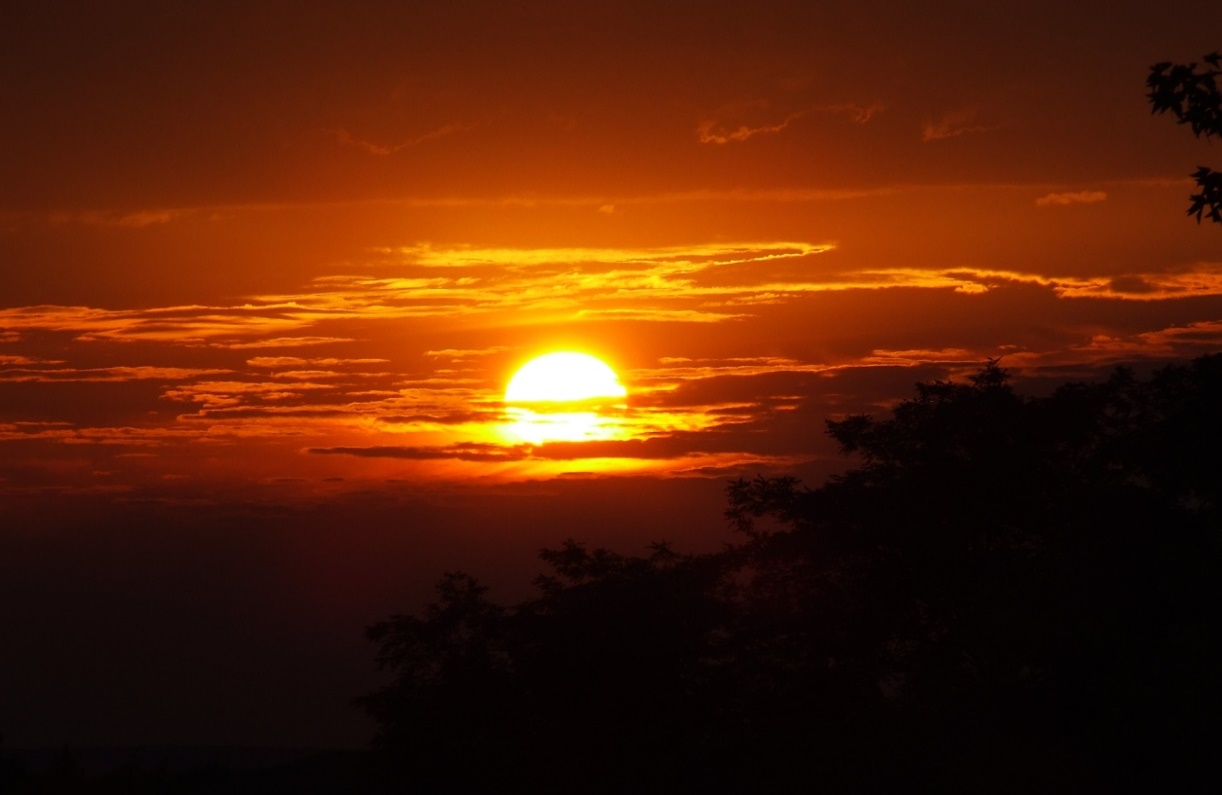 3
4
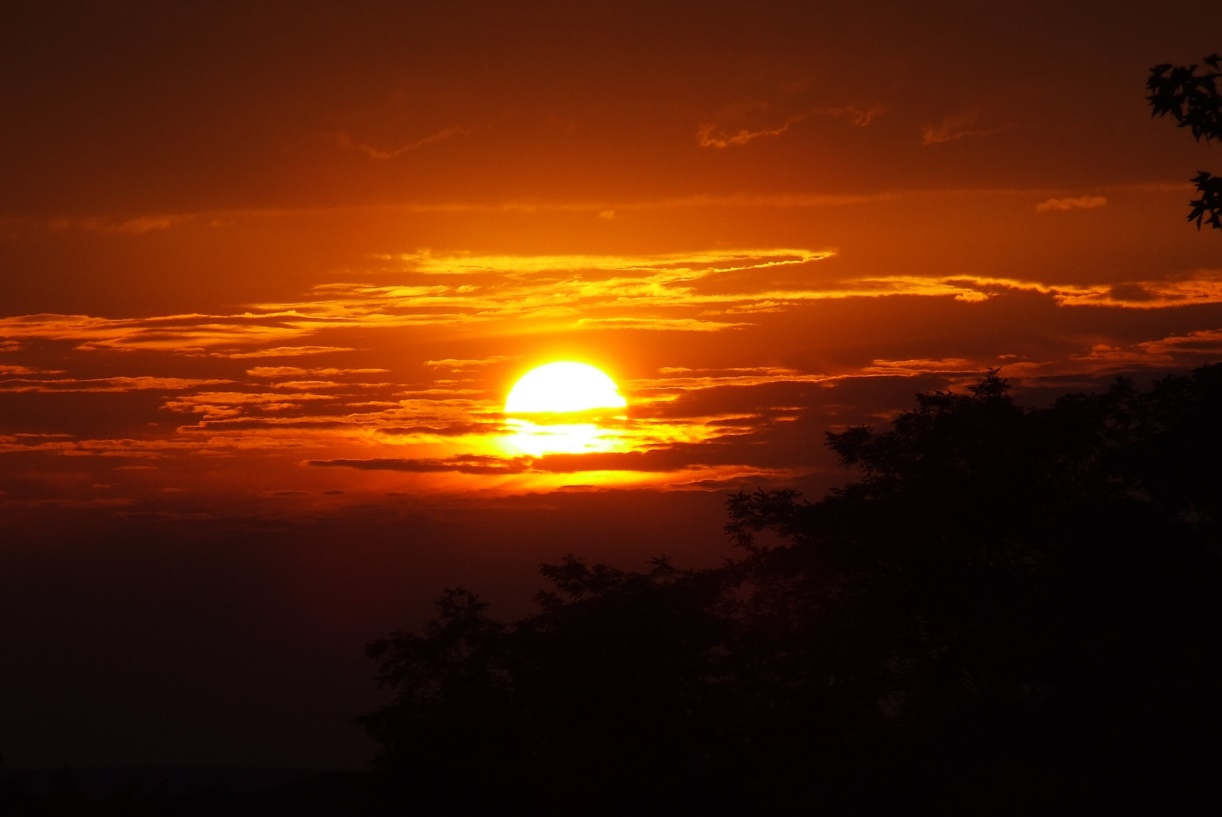 3
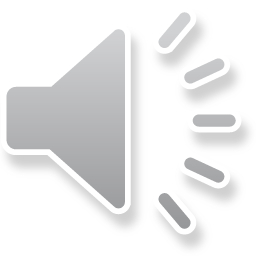 Dạy trẻ nhận biết thứ tự 
các ngày trong tuần
Một tuần có bao nhiêu ngày?
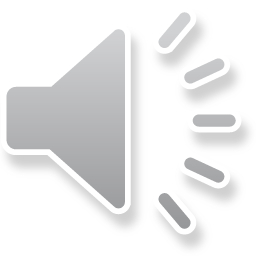 Một tuần có … ngày
Thứ bảy

7
Thứ hai

2
Chủ nhật
Thứ ba

3
Thứ tư

4
Thứ năm

5
Thứ sáu

6
7
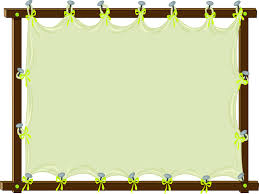 Thứ tự các ngày trong tuần
Thứ bảy


7
Chủ nhật
Thứ hai


2
Thứ ba



3
Thứ tư



4
Thứ năm



5
Thứ sáu


6
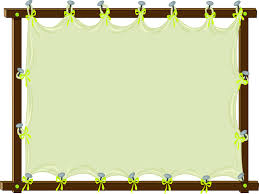 Nhắc lại thứ tự các ngày cùng cô
Thứ hai

2
Thứ ba

3
Thứ bảy

7
Chủ nhật
Thứ tư

4
Thứ năm

5
Thứ sáu

6
Thứ hai
2
Chủ nhật
Ngày cuối tuần
Ngày đầu tuần
Các hoạt động của trẻ trong tuần
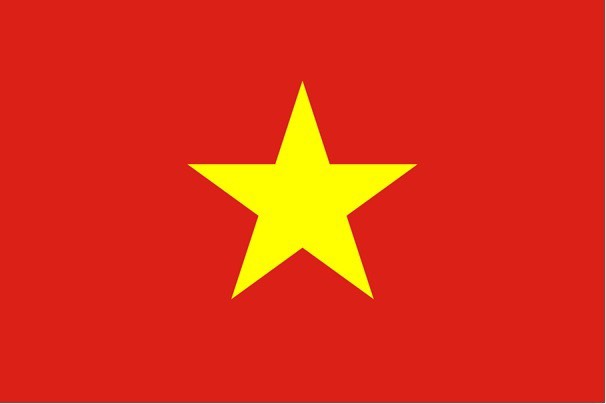 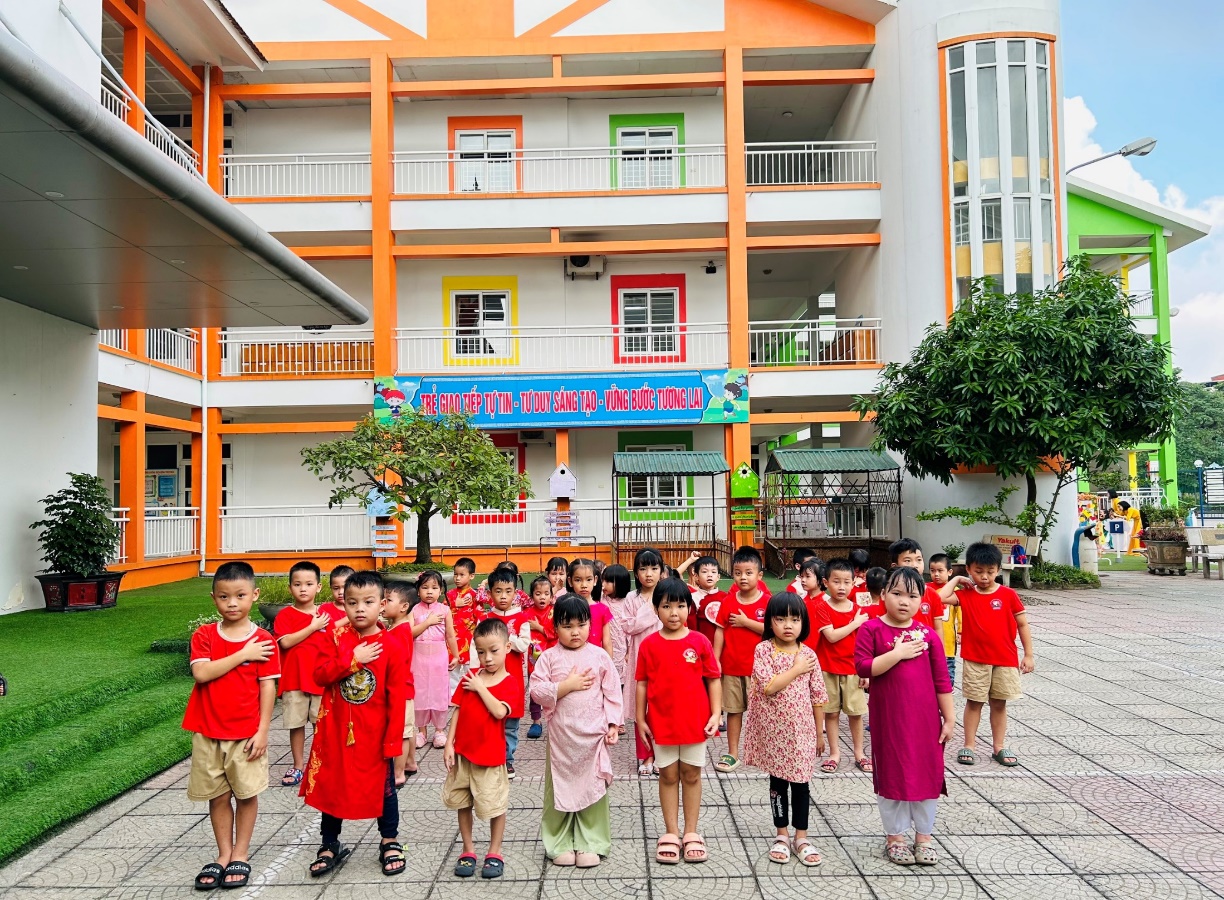 Thứ hai
2
Chào cờ
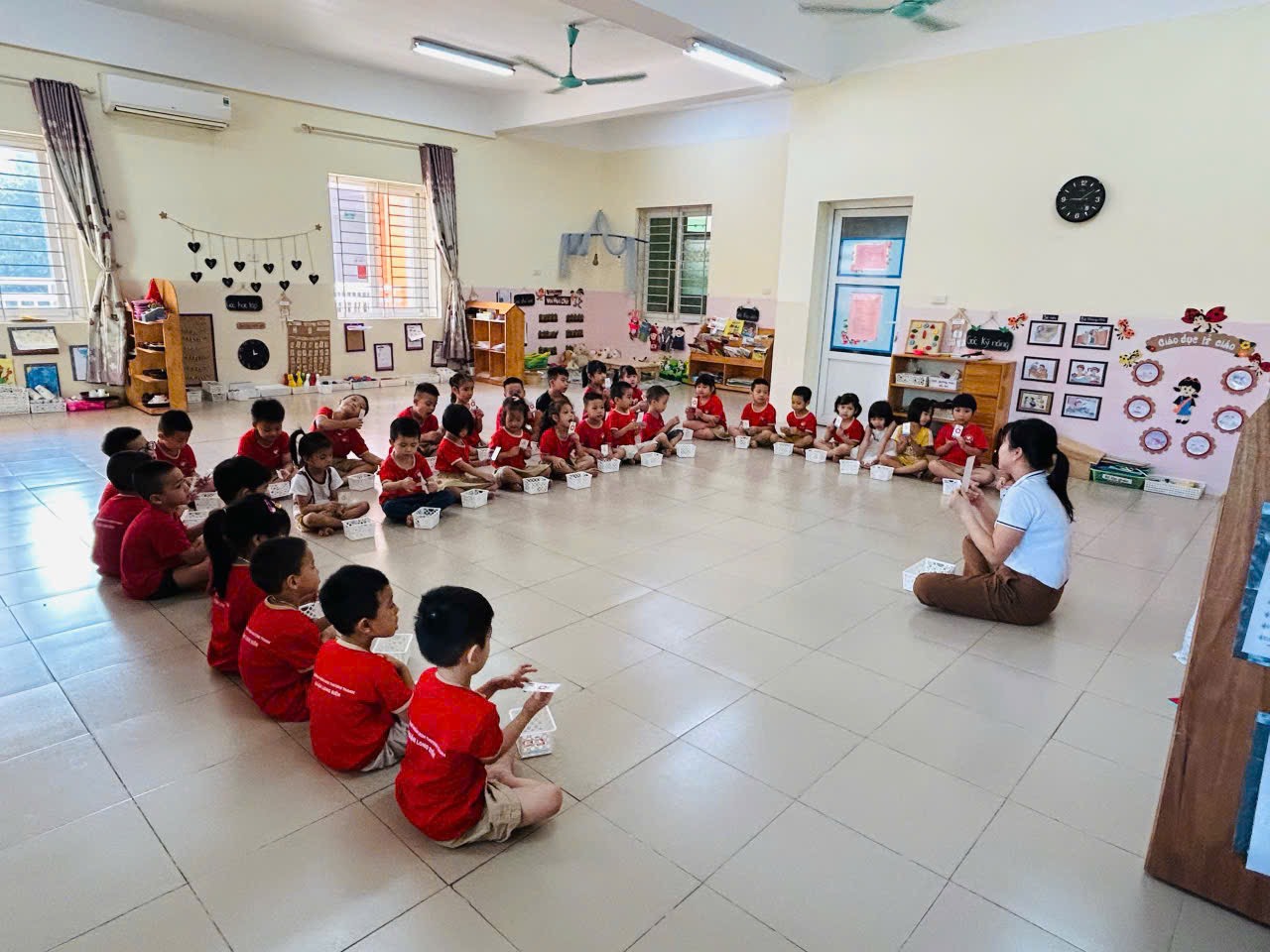 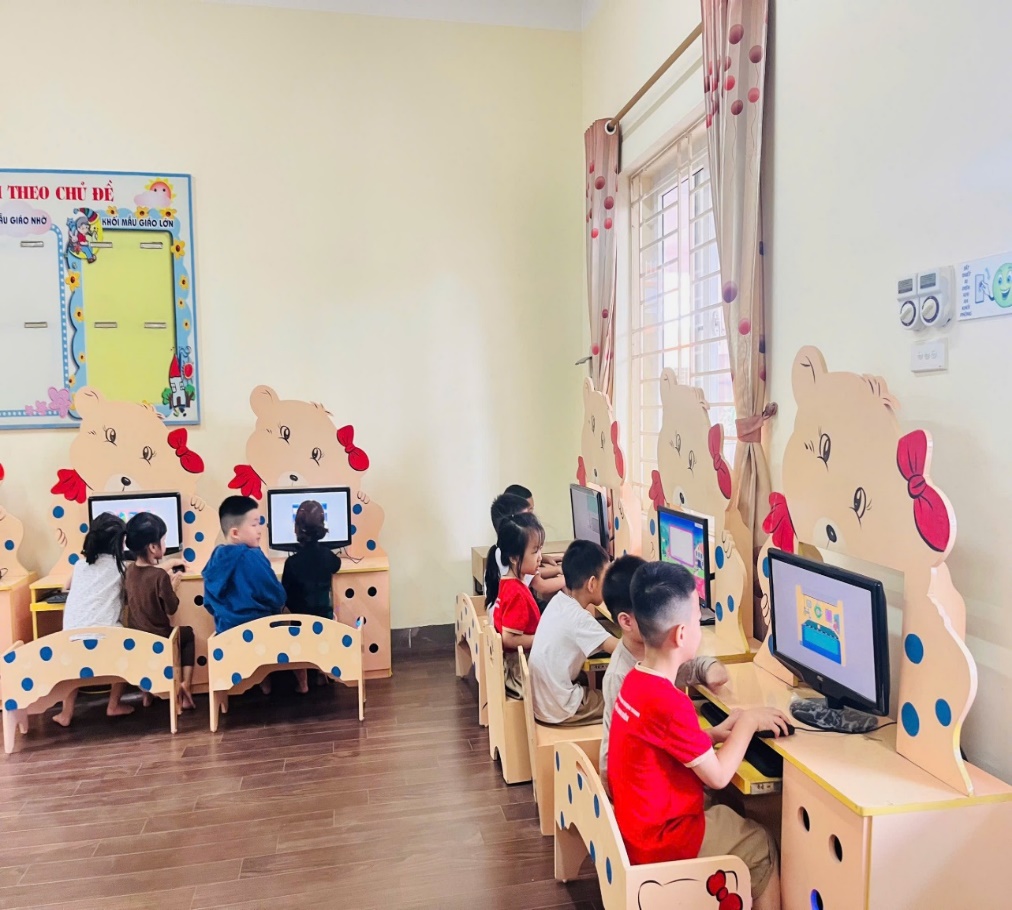 Thứ ba
Toán
HĐ phòng Kidsmart
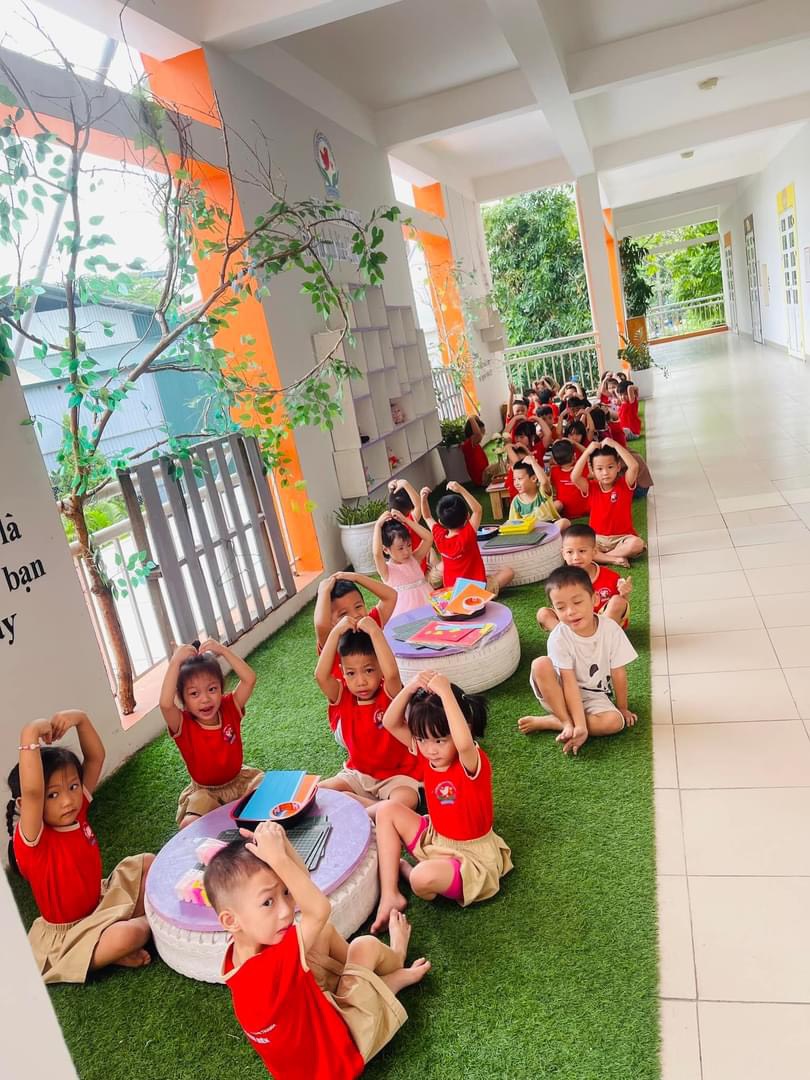 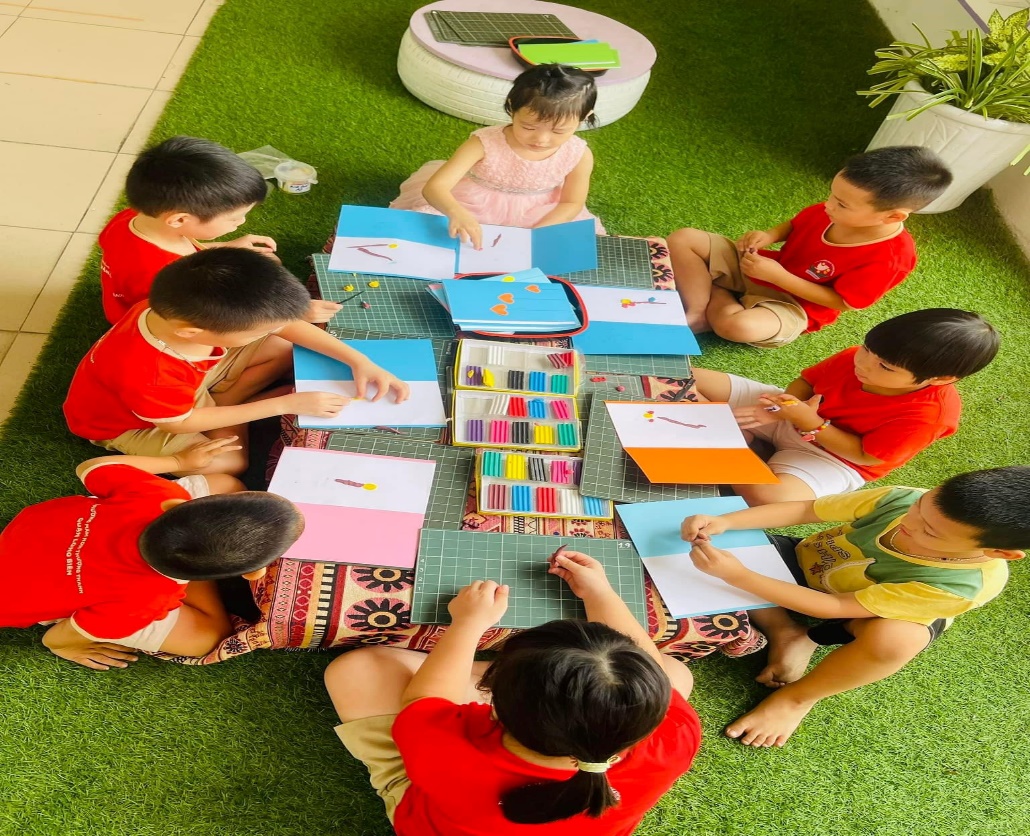 Thứ tư
Tạo hình
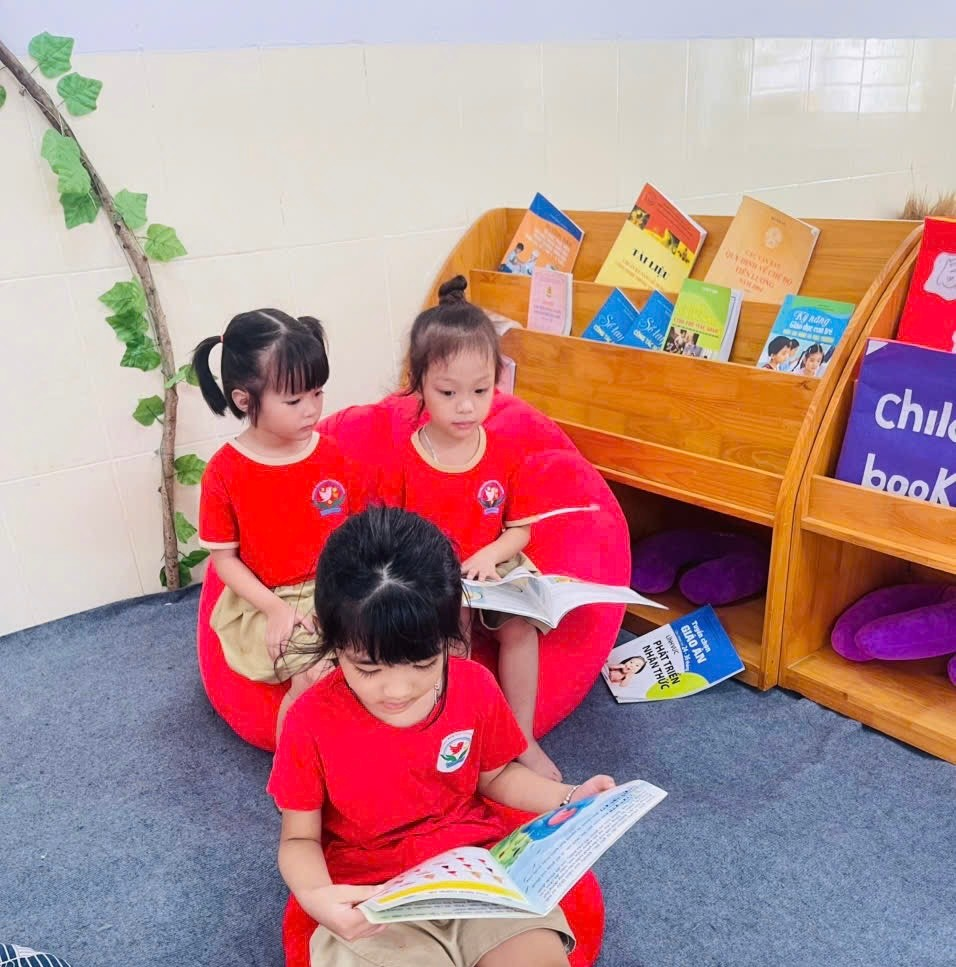 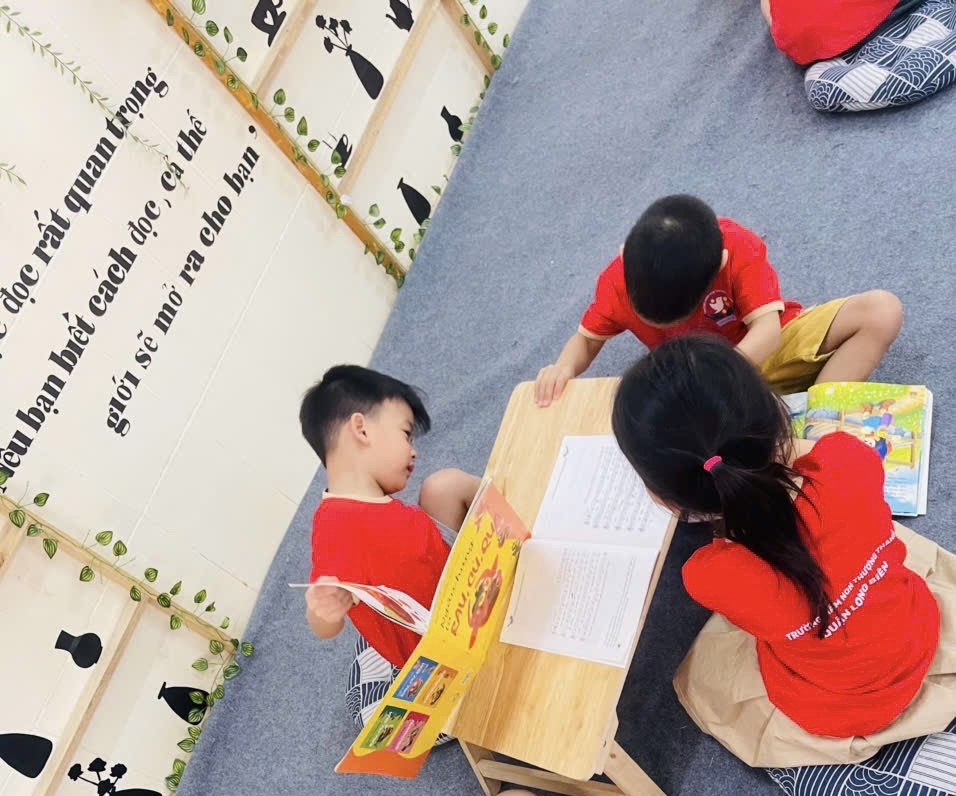 Thứ năm
Phòng thư viện
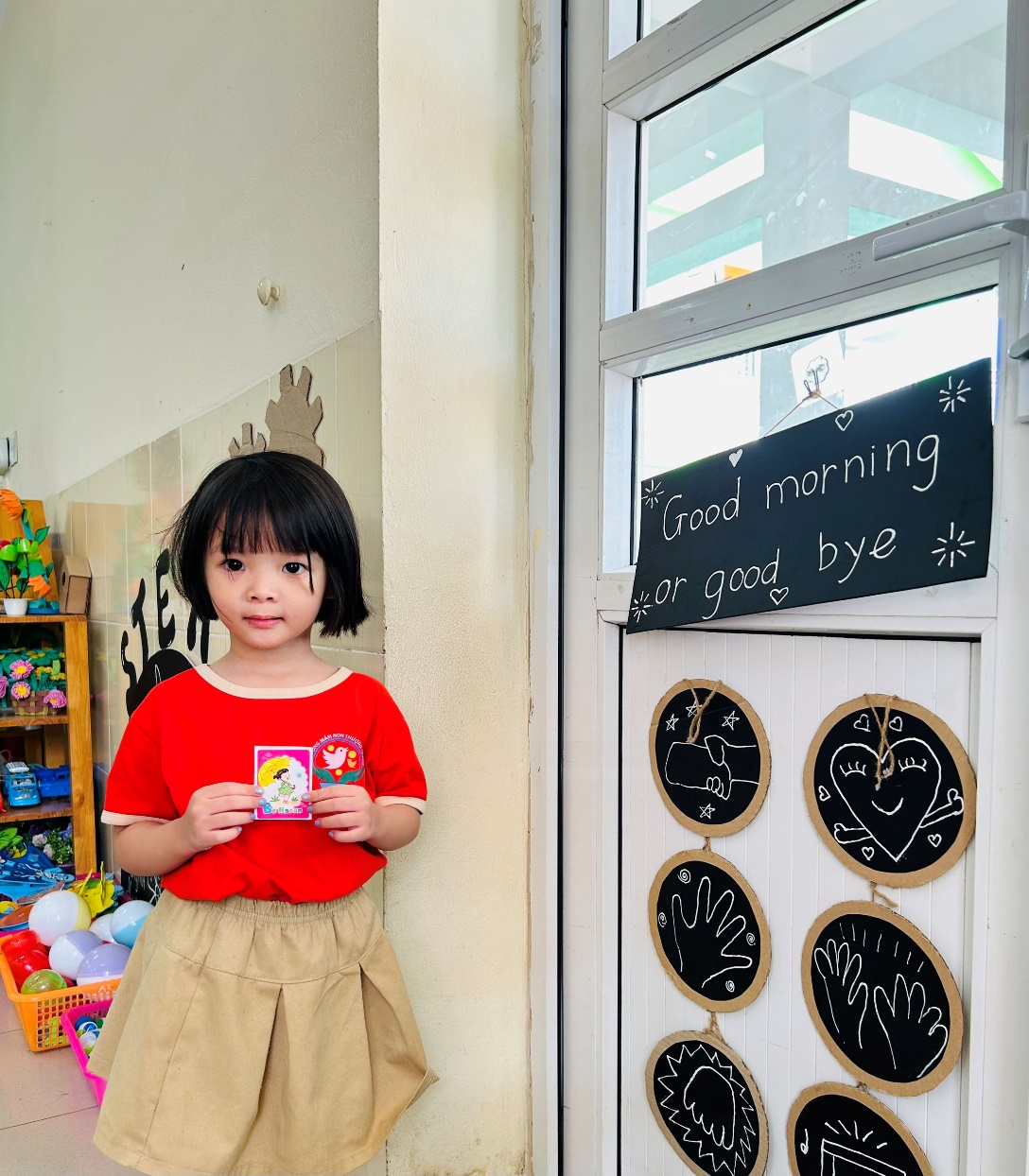 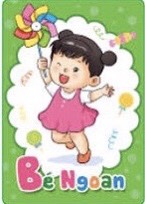 Thứ sáu
Phiếu bé ngoan
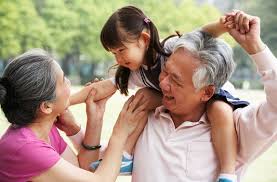 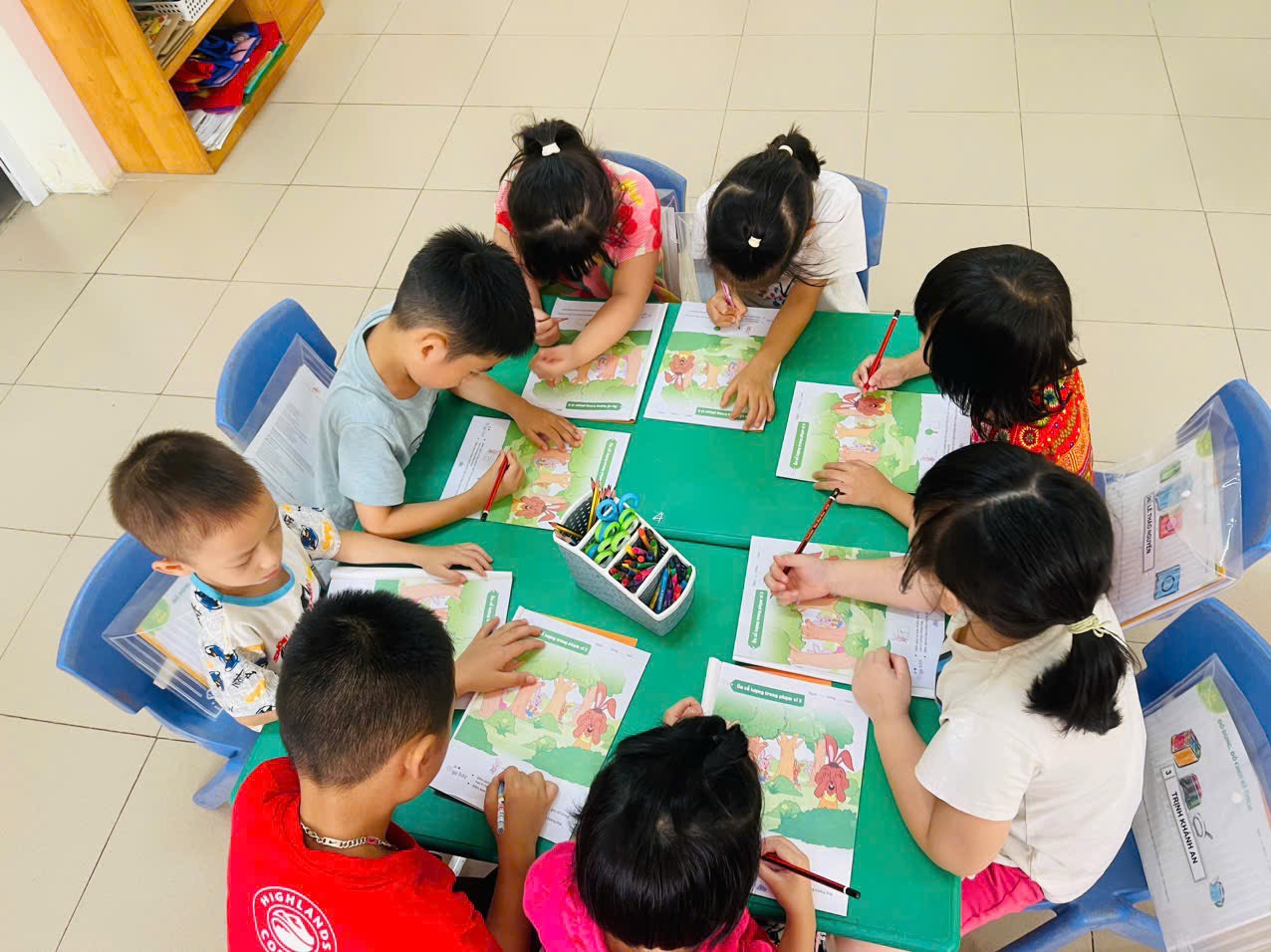 Thứ bảy
Ở nhà cùng ông bà
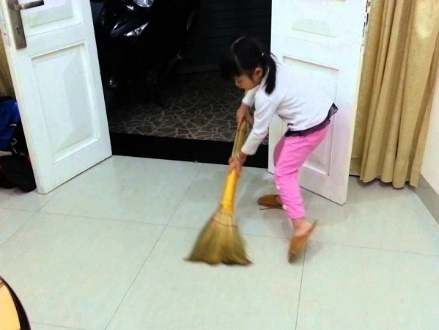 Học thứ 7
Giúp đỡ bố mẹ việc nhà
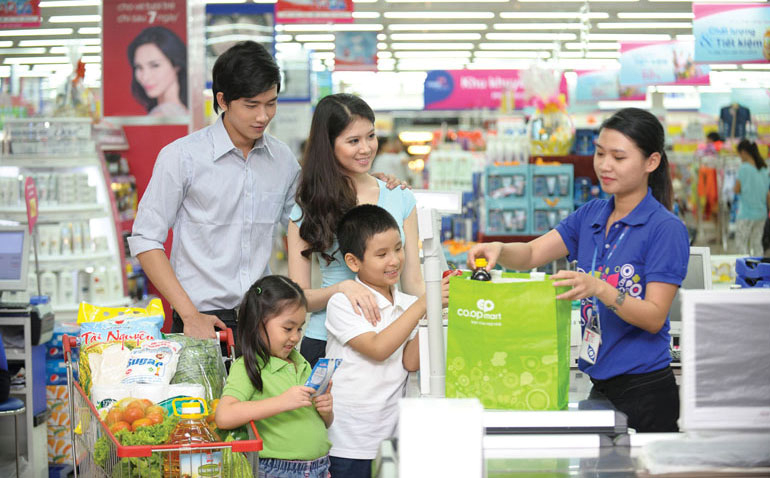 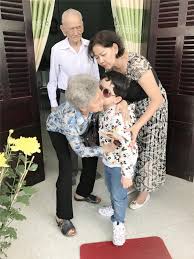 Chủ nhật
Đi siêu thị
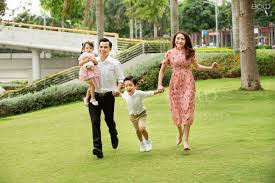 Thăm ông bà
Đi công viên
Nhắc lại thứ tự các ngày trong tuần
Giới thiệu về 1 số loại lịch
TRÒ CHƠI:
Rung chuông vàng
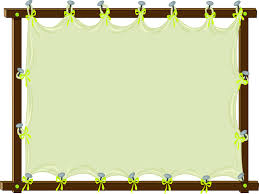 Thứ còn thiếu trong dãy là thứ mấy?
Thứ hai
2
?
Thứ tư
4
Thứ năm
5
Thứ ba
3
A. Thứ 7
B. Thứ 3
C. Thứ 4
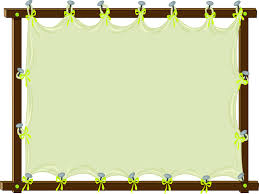 Thứ còn thiếu trong dãy là thứ mấy?
Thứ ba
3
Thứ tư
4
?
Thứ 5
5
Thứ sáu 6
A. Thứ 2
B. Thứ 4
C. Thứ 7
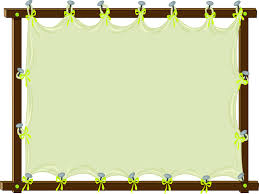 Thứ còn thiếu trong dãy là thứ mấy?
Thứ tư
4
?
Thứ sáu
6
Thứ năm 
5
Thứ bảy 
7
A. Thứ 3
B. Thứ 5
C. Thứ 2
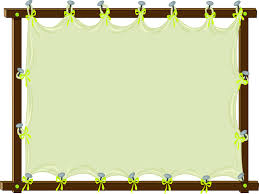 Thứ còn thiếu trong dãy là thứ mấy?
Thứ bảy
7
Thứ năm
5
?
Thứ sáu
6
Chủ Nhật
?
C. Thứ t4 và thứ 6
B. Thứ 4 và thứ 7
A. Thứ 5 và thứ 7
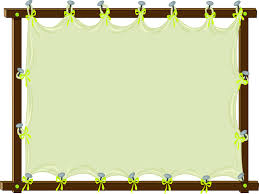 Thứ còn thiếu trong dãy là thứ mấy?
?
Thứ sáu 
6
Thứ bảy 
7
Chủ nhật
A. Thứ 3
B. Thứ 6
C. Thứ 2
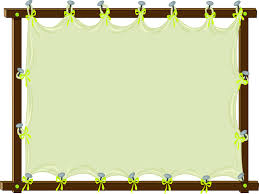 Thứ còn thiếu trong dãy là thứ mấy?
Thứ bảy 
7
?
Thứ sáu 
6
Thứ năm 
5
Chủ nhật
A. Thứ 3
B. Thứ 6
C. Thứ 2
Chúc các bạn chăm ngoan học giỏi